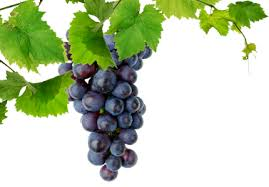 WINE
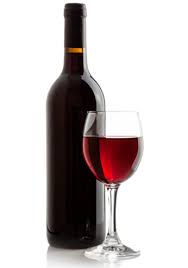 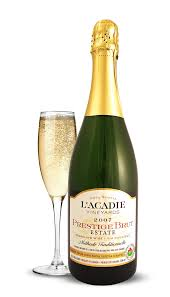 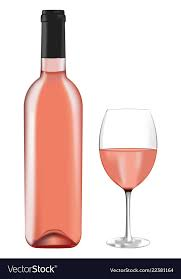 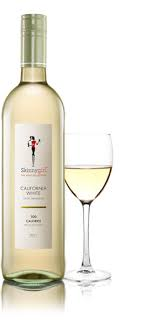 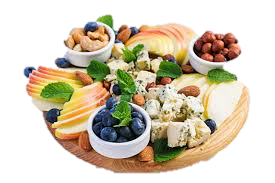 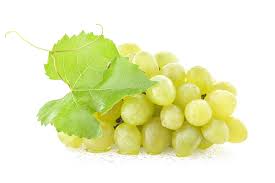 Wine is an alcoholic beverage made by fermenting the juice of fresh grapes. The grapes are grown specifically for this purpose. Grapes are different from table grapes. 

Guests in restaurants will ask for advice about suitable wines to accompany their meal. 

Knowledge of the different types of wines will allow you to recommend an appropriate wine to accompany a particular dish. 

Wine is not only the result of the fermentation of grape juice but is the culmination of many factors that greatly affect the finished product. First and foremost are the grape itself. The many varieties of wine grapes grown worldwide produce varying degrees of sweetness, flavor, acidity, tannins
DEFINITION
Still / Natural wines 


Sparkling wines


Non-alcoholic / Low alcohol wines


Fortified wines
CLASSIFICATION
Wine that has no bubbles. Referred as table wines. Nothing has been added during the fermentation process.  The different varieties of grapes used to make wine are called cultivars. 

Cultivars: wine grape varieties that are the building blocks of the craft of wine making. A cultivar is a grape variety which has been selectively cultivated.  The main difference between cultivars is the colour of grapes used for making white, rosé and red wines.
STILL / NATURAL WINES
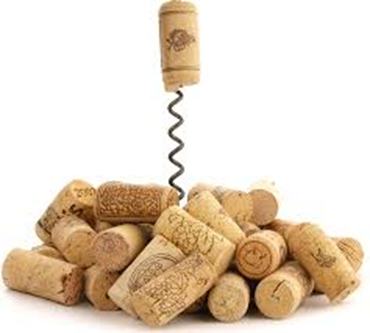 WINE MARKING PROCESS
Light skinned grape varies from pale green to gold. 
Made using green and black grapes, if black grapes are used skin must be removed before crushing
Based on sugar content = very dry, dry, semi-sweet, sweet
WHITE WINE
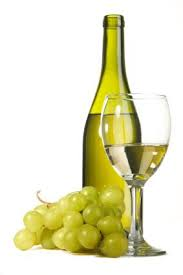 Usually dry, produced in wooded or unwooded styles. 
Made using black grapes and the skin remains through the fermentation process
Available as a single cultivar or a blend of two or more types of grapes
RED WINE
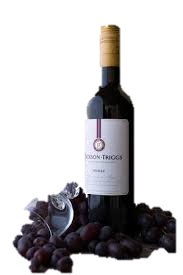 Can be dry, off dry,semi-sweet

Made from red grapes and the skins are removed from the juice as soon as a rosy colour appears

Made by blending red and white wine
ROSÉ WINE
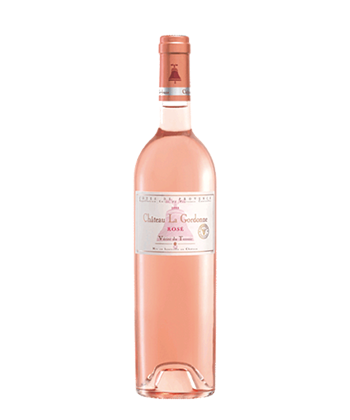 Large carbon dioxide bubbles.
Carbonated by fermentation or by inserting carbon dioxide.
SPARKLING WINE
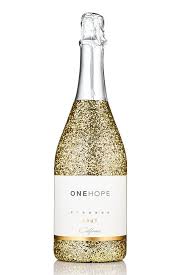 DEGREE OF SWEETNESS

Brut          = Very dry
Sec          = Dry
Demi-sec = Medium dry (slightly sweet)
Doux       = Sweet
ALCOHOL FREE, DEALCOHOLISED AND LOW ALCOHOL WINE
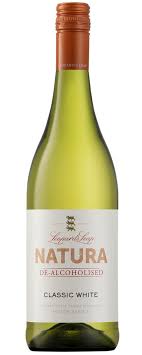 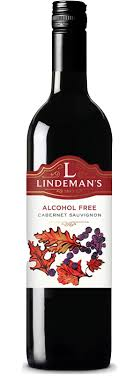 ALCOHOL FREE:

Grape juice concentrate and grape juice.        Unfermented

DEALCOHOLISED:

 Alcohol has been removed 
 Made the same way as normal wine but alcohol   removed before bottling
Less than 0.5% alcohol
FORTIFIED WINES
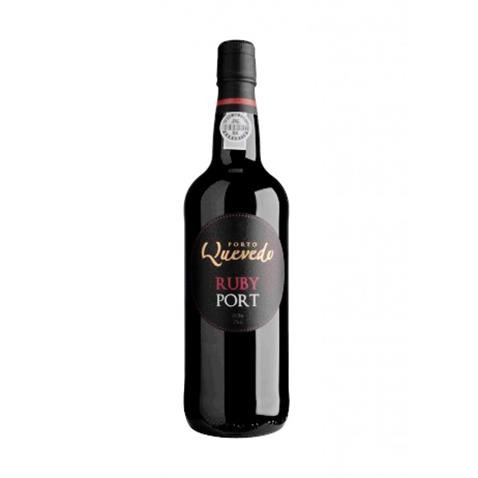 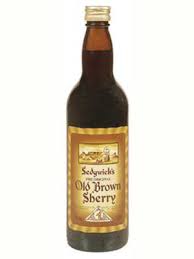 Non-sparkling

Wines in which spirits are added

Fermentation stops by addition of spirit

TYPES:

Sherry

Port
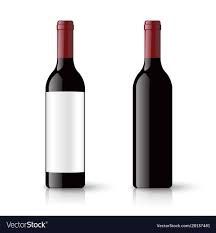 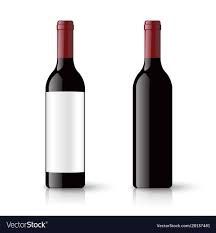 Back Label
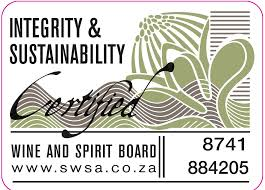 Authenticity Seal
Descriptive information
WINE LABEL
LEVILE’S WINERY
Merlot
Plum flavours, touch of oak and chocolate. 
Serving Suggestions: Compliments Beef roast, pasta and steak
Serving Temperature: 16°C
14%alc          750ml
LEVILE’S WINERY


Merlot
2019
Robertson

14%alc   750ml
Producer
Vintage
Serving Sugg.
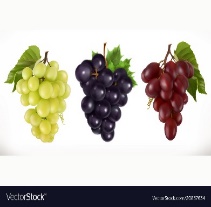 Cultivar
Origin
Serving Temp
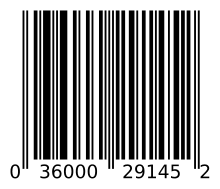 Alcohol Content
Volume
Barcode
Front Label
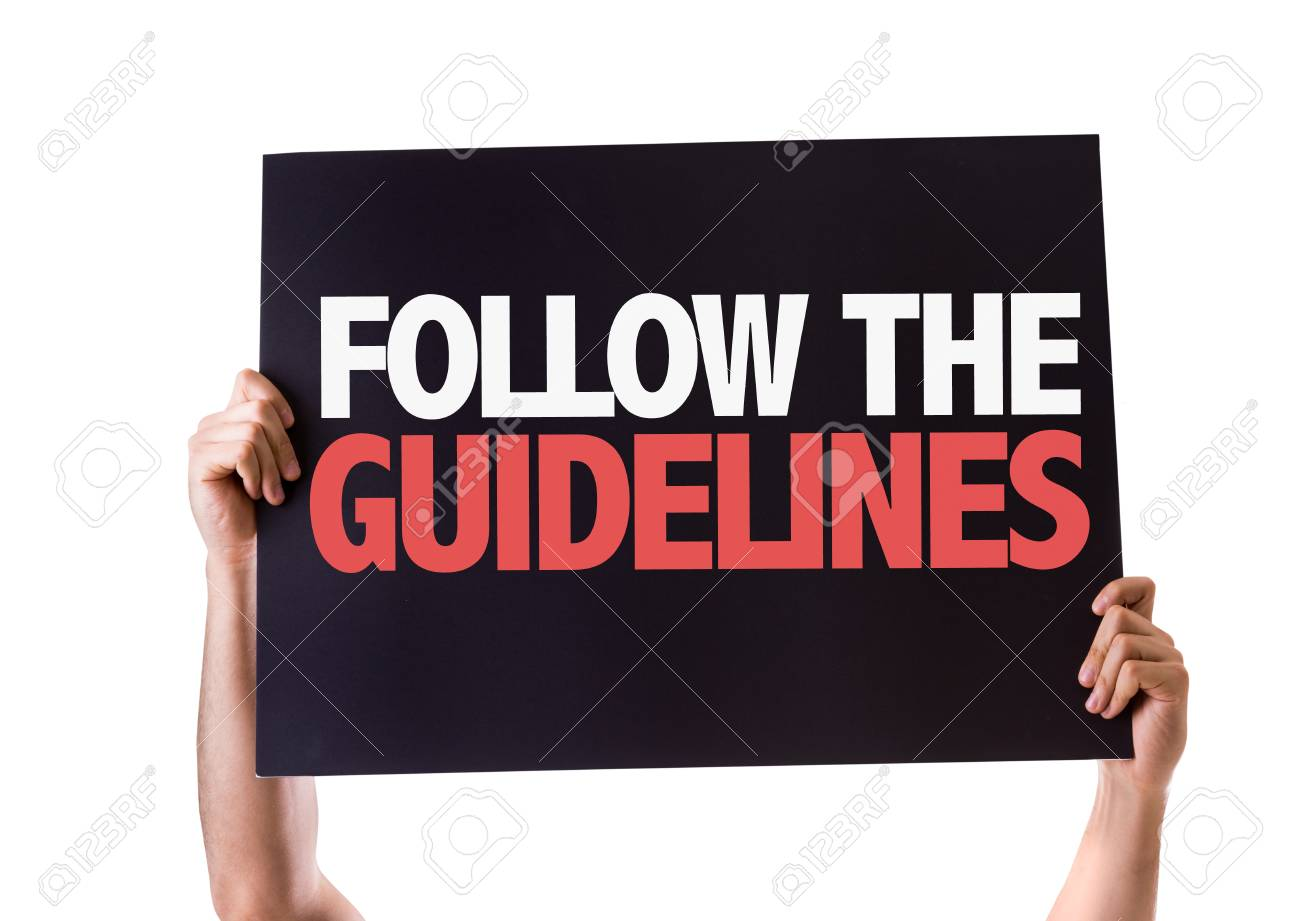 Acidic flavours such as vinegar or lemon need to be 
matched with acidity
Starters pair well with a dry white / rose wine
Fish, poultry and shellfish pair well with a dry white wine
Veal, pork pair well with a medium white wine
Game meat are complemented by red wines
Rich red wines pair well with red meat dishes
Sparkling wine complements most foods but mostly for caviar and oysters
Desserts require sweeter wines / port
Cheese blends well with port and dry red wine
Drink white wine before red wine 
Drink dry wine before sweet wine 
Serve a good wine before a great wine
MATCHING FOOD AND WINE
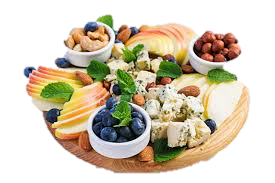 Ideally an underground cellar free from vibrations. Vibrations will affect the quality of the wine
Cellar must be free from dampness and unwanted odours
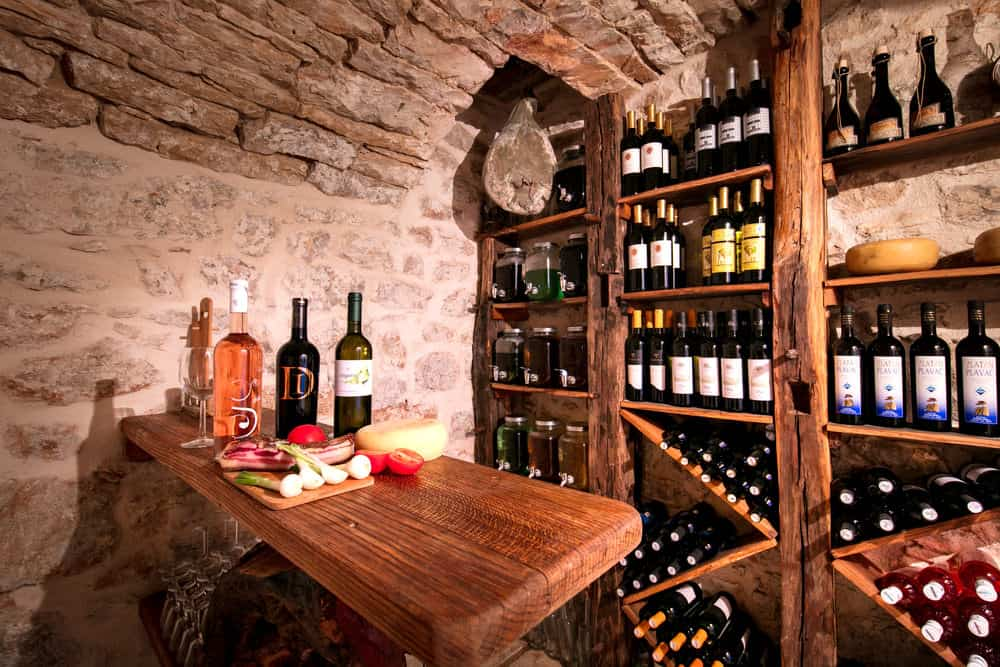 Cellar must be clean and well ventilated
Ideal temperature is 10-16°C
STORAGE OF WINE
Similar wines must be stored together
Wine must be rotated regularly
When stored in boxes arrows should face up
Bottles must be kept on their sides so the corks stay moist and swollen. If air goes in  the wine becomes sour
Selling aid usually compiled by a sommelier .
Other beverages are often included in a wine list
Listed in the order in which they may be consumed
Grouped according to the type of drink
Aperitifs-sparkling wine, fortified wines, mineral water
***
Cocktails
***
Spirits
***
Wines (Still and Sparkling)
***
Beer
***
Liqueurs
***
Speciality Coffees
***
Non-alcoholic drinks
BASIC BEVERAGE AND WINE LIST
Rinse in warm water
Polish glasses by hand
Shine by holding over a container of boiling hot water to steam it and shine with a glass cloth 
Ensure that no fibres from dishcloths stick to the glasses
Store glasses right side up or hanging upside down
SERVING TEMPERATURES, CORRECT AND CLEANING GLASSES
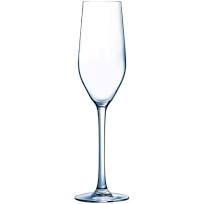 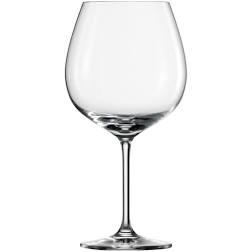 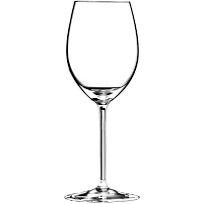 White wine Glass
Sparkling Wine Glass
Red Wine Glass
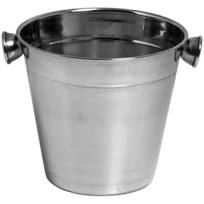 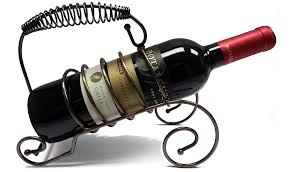 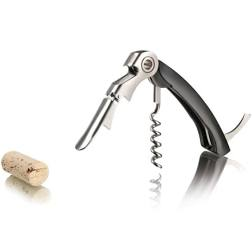 Ice bucket: Chills sparkling/ white wine, Rosé wines
Wine Cradle: For presenting and pouring red wine, angle allows the sediment to settle at the bottom of the bottle
Wine opener/Waiters friend/ Corkscrew: opens wine bottles
TOOLS FOR THE CORRECT SERVICE OF WINE
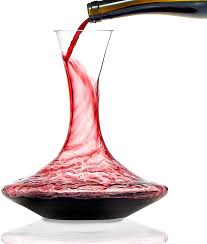 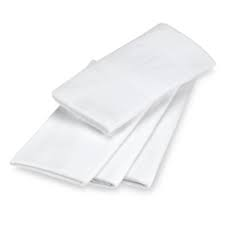 Service Cloth: Used to absorb water when the bottle is removed from the wine cooler
Decanter: Old vintage wine may need to be decanted to ensure that the sediment remains in the bottle
Strict laws regulate the sale of alcohol to the public. Laws governed by the Liquor Act No 59 of 2003.
OFF CONSUMPTION LICENSES

Includes liquor stores, grocers etc…
Sell liquor BUT may NOT all the opening or drinking of alcohol on their premises.
ON CONSUMPTION LICENSES

Includes hotels, restaurants, pubs, theatres, clubs etc..
They are allowed to serve liquor with a meal BUT are NOT allowed to let guests remove open bottles of alcohol from the premises
REGULATIONS  FOR SERVING WINE ON PREMISES
Any violation of the law may results in the loss of the license
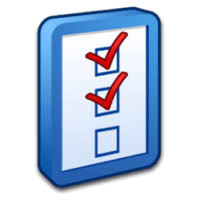 1. Study the scenario below and answer the questions that follow
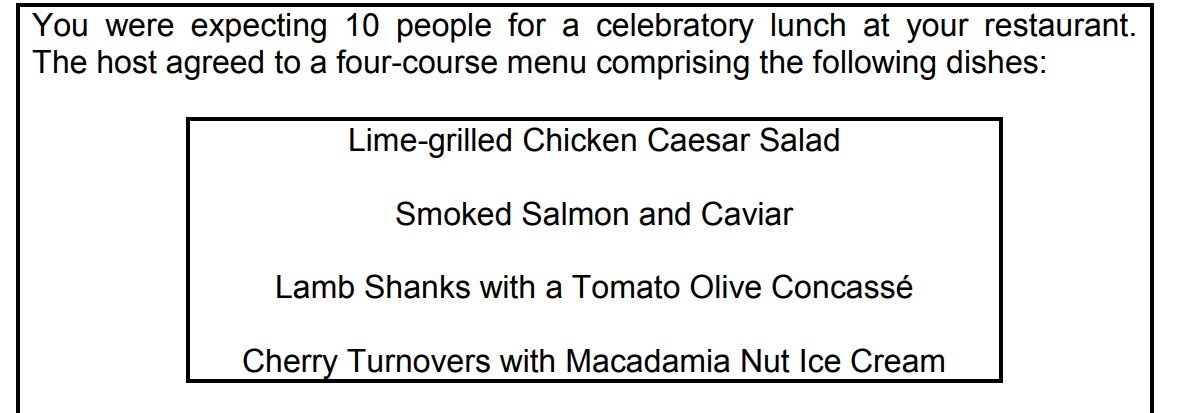 ACTIVITES
1.1 Match each dish named in the scenario above with a suitable wine cultivar.      								(4)
• Lime Grilled Chicken Caesar Salad: White wine
• Smoked Salmon and Caviar: Champagne
• Lamb Shanks: Red wine
• Cherry Turnovers with Macadamia Nut Ice Cream: Dessert 
wine, sweet white wine, port                   (Any suitable example)
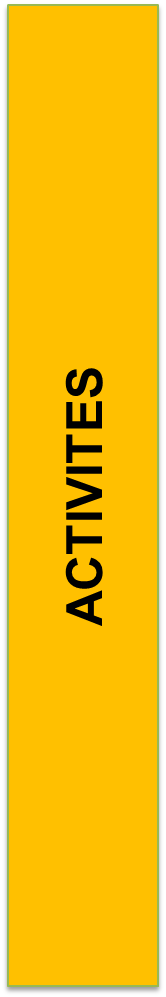 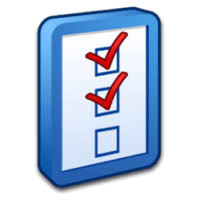 1.2 Advise the restaurant manager on how to store the wine correctly. (4)
The wine:
• needs to be kept in the dark to avoid damage from ultraviolet 
light
• should preferably be stored in a damp location
• should be free from vibration
• bottles should be placed on their sides so that the corks stay 
moist
• should be rotated on a regular basis
• that is similar should be stored together
• bottles should be packed and stored with the label to the top or 
to the front
• cellar should be clean and well ventilated
• should be stored upside down in a box                                  (Any 4)
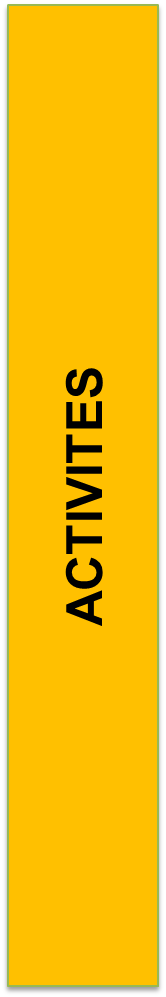 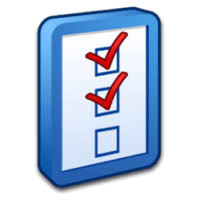 2. Study the wine label below and answer the questions that follow.
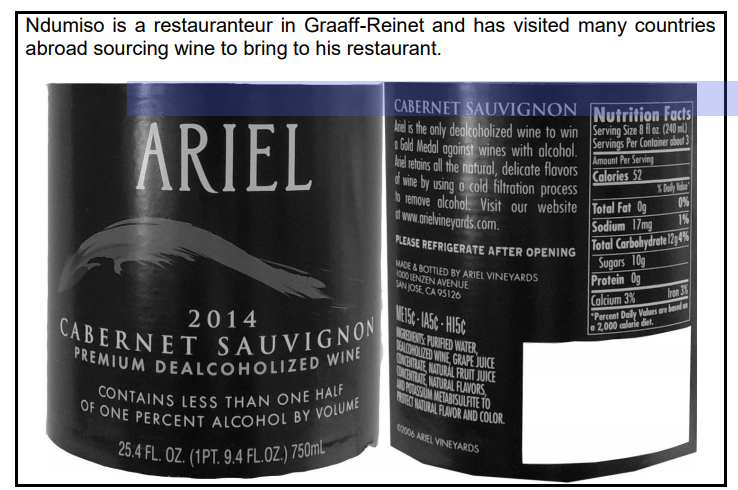 2.1 Classify the wine above.                                                              (2)
Natural√ / Still√ / Red wine√/ dealcoholized wine           (Any 2
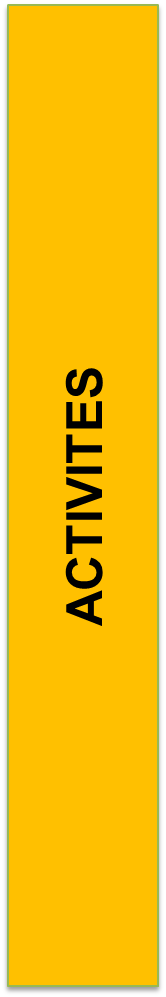 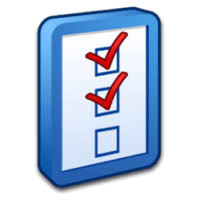 2.2 Refer to the wine label above and give the following information:
 
Cultivar                                                                                (1)
Cabernet Sauvignon√
 
(b) Producer       
   Ariel√                                                    	                          (1)
 
(c) Class designated name                                                        (1)
Dealcoholized
2.3 Study the dishes below and identify TWO suitable and TWO 
unsuitable dishes for the wine in QUESTION 2.1.
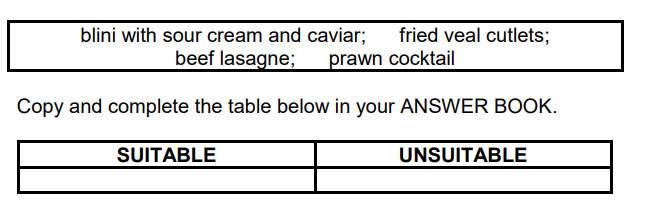 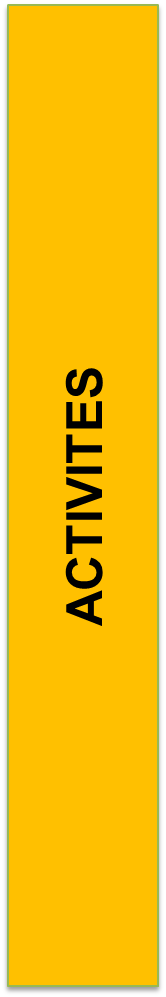 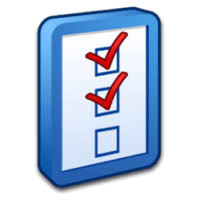 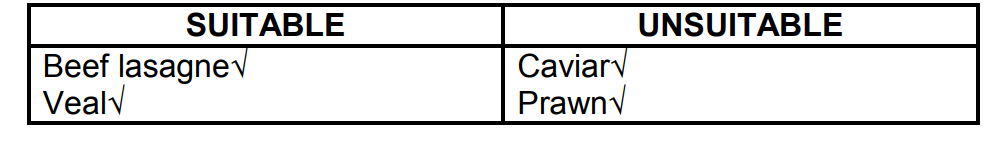 2.4 Determine the procedure you will follow when presenting this wine to 
a guest.                                                                                                    (4)
-Stand on the right-hand side of the guest√
-Hold the wine selected on a service cloth√
-Label must face towards the guest√
-Present the wine to the host whilst saying the name and vintage of 
the wine to confirm that it is the correct one√
-Open the bottle once the host is satisfied√
-Permit the guest to feel the temperature of the wine if they wish to 
do so.                                                                   (Logical order - Any 4
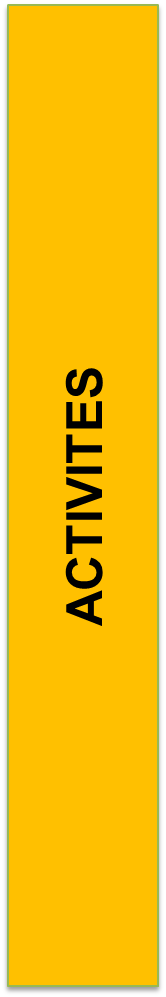 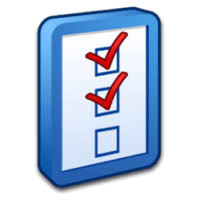 2.5 Ndumiso has failed several times to secure a liquor license. 
Discuss the statement above.                                              (3)
Ndumiso might be failing to secure a liquor licence due to the following:
-In the preceding 10 years, been sentenced to imprisonment, for any offence, without the option of a fine√
-Rehabilitated insolvent√
-A minor/under 18 on the date of consideration of the application√
-A husband of any of the above persons√ 
-The restaurant is next to the school and no permission is granted from the 
community.√                                                                                    (Any 3
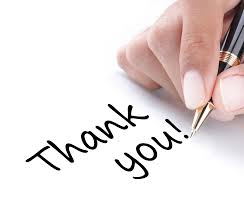